Наука как  духовный, культурный и социальный феномен.
Проблема начала науки. 
Общий образ науки: наука как учение.
Наука как человеческий способ стремления к знанию (к истине)
Наука как культурный феномен.
Наука как социальный институт
Проблема начала науки.
О науке можно говорить в трех смыслах: 
как о форме человеческого стремления к знанию или истине, 
как о культурном механизме передачи знания от одного субъекта и поколения к другому (как форме эстафеты опыта), 
как социальном институте, предполагающему определенный способ организации коллективов, администрировании, т.е. как политики и экономики  знаний или как социальной машины по производству, хранению и передачи знания.
Методологическая рекомендация. Когда речь идет о человекоразмерных динамических системах (семья, государство, трудовой коллектив, лаборатория, система образования, промышленное предприятие, госучреждение и пр.) - следует помнить о трех уровнях их функционирования и воспроизводства: 
Уровень мотивированного действия;
Уровень общения (интерсубъективного взаимодействия);
Уровень организации.
У каждого из них свои правила или законы воспроизводства. Вопрос исследователю: каков будет эффект их совместного действия?
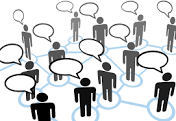 Организация
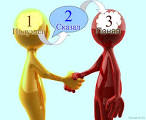 Коммуникация
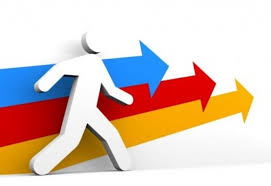 Мотивация
Общий образ науки: наука как учение
Что мы имеем в виду, когда говорим -  наука? Слово наука своим корневым значением само свидетельствует о том, что мы имеем виду, когда его употребляем.  Общим для всех индоевропейских языков является корень «У», от которого идет не только наУка, но и Ум, нУс (греч.), разУм, Ученый, Учение, наУчение и др. Исходное значение науки – просто учение. Любое учение обладает всеми тремя критериальными признаками научного знания, т.е. оно является (1) более или менее систематизированным (последовательным), (2) аргументативным  (3) более или менее объективным  - знанием. 
Нельзя учить, не будучи последовательным (систематичным) в своем учении;
нельзя учить, не используя хоть какой-то аргумент (как минимум собственного авторитета), 
нельзя учить, не утверждая, что сказанное соответствует действительному положению вещей (другой вопрос - так ли это). 
 Слово наука мы до сих пор используем в значении учения в выражениях типа: «вот будет тебе наука». 
Внимание к словам и терминам, которое проявляет философия, является частью той  работы, которая она ведет над понятиями. Напомним, что позитивная наука как таковая  «работает» с  предметами, а философия – с теми понятиями, которые мы используем для познания предметного мира.
Таким образом, в самом широком и исходном смысле наука это учение. В этом смысле нет культур и народов, которые бы не знали «науки», поскольку трансляция накопленного опыта и знаний – условие жизненности культуры. 
Поэтому, любая наука имеет корень в универсальной общечеловеческой способности познавать и транслировать знание от одного субъекта или поколения другому. Но уже внутри этой познавательной способности возникают принципиальные различия в способах систематизации и аргументации, которые и закрепляются в особых образах науки. Та наука, которую изучают современные ученые, по указанным критериям радикально отличается от любых других ее форм.  
Более того: у нас есть основания утверждать, что именно европейская наука дает развернутый образ закона всякой науки вообще. Эта наука ближе к идеалу Учения, чем какая-либо иная ее форма.
Многообразия функций, которые законно берет (или может взять) на себя учение, приводит к необходимости сформировать собственный образ строгой науки.  Идеал строгой науки базируется на стремлении дать  ясные и твердые основания системе научного знания. Строгая наука решительно отличается от иных форм учений тем, что она 
отдает себе полный отчет о принципах (основаниях) систематики знаний, 
осознает метод получения знания, 
отчетливо понимает познание как стремление к Истине. Одним словом, строгая наука характеризуется рефлексивным отношением к процессу познания. Как раз этим стремлением определялось все движение познания новоевропейской науки (в образе математической физики).
Отсюда двусмысленность слова наука. Наука – в широком смысле слова; и наука - в собственном, узком смысле. Работая с понятиями и обозначающими их терминами, стоит обратить внимание на присущий языку механизм указания на «собственное значение слова».  (Аналог в математическом анализе: когда среди множества значений функции вычленяется т.н. «собственное значение функции»).  Это механизм вторичной субстантивации, когда слово  начинает указывать на тот механизм, который порождает его широкое и узкое  значение. В нашем случае, заметим, как различаются значения слов наука и научный. Мы не применяем значение научный для всех типов учений и научений. Мы понимаем, что научное мировоззрение, научное учение, научная теория указывают на собственное назначение науки: порождать и транслировать объективное знание. «Научная наука» - это и есть наука в строгом, собственном или узком значении слова. С механизмом вторичной субстантивации по типу «наука – научный – [научная] наука», мы сталкиваемся во многих ситуациях. «Культура – культурный = [культурная] культура»,  «разум – разумный = умный (разумный разум)» и т.п.
Таким образом, наука, будучи в первичном смысле просто учением, в процессе своего развития вычленила в себе свой принцип существования и стала наукой в собственном смысле слова, строгой наукой.  Теперь «научная наука» обращаясь к своему прошлому и, желая подчеркнуть различие, именует это прошлое преднаукой.  
Историю науки можно представить как историю становления ее строгости.  
Существительное (субстантив) образует прилагательное, а затем происходит скрытая субстантивация уже этого прилагательного. Происходит как бы умножение значения слова на это же значение. Эффект такого «умножения»  - уход значения в глубину смысла.
2) Наука как человеческий способ стремления к знанию (к истине)
 О первом смысле науки как стремлении - сказал еще Аристотель: «Все люди от природы стремятся к знанию» (Метафизика 980а). 
(Ср. с Пифагором)
Научное познание – это всегда личное стремление к познанию. Это особая познавательная активность (Деятельность). Научная деятельность – единственная – которая мотивирована стремлением к получению нового знания. (ср. гребник и миколог)
	Как таковая она имеет динамическую структуру: Цель – средство – результат.   
Синхронную: Субъект – средство познания – предмет познания.  
Принципиальное отличие научной деятельности от любой другой, что в ней результат непосредственно замыкается на цель. Результат ведет к тому, что предмет деятельности становится её средством.
 Почему это стремление  мы моем назвать духовным?
Научная
деятельность
Субъект
Средства
Познания: 
методы
инструменты
Результат
(знание)
Цель
Предмет
2) Наука как культурный феномен
	
	Наука – кооперативный способ познания, осуществляемый в некотором научном сообществе <мотивированным стремлением к Знанию>. Она предполагает систему коммуникаций между участниками познавательного процесса. В той мере, в которой наука есть интерсубъективное (кооперативное, коллективное) предприятие  она представляет собой культурный феномен. Культура с прагматической точки зрения представляет собой коммуникативную интерсубъективную систему. Пример интерсубъективного процесса – диалог.
 
        Базовое определение научного познания: 
         СИСТЕМА АРГУМЕНТАТИВНОГО ЗНАНИЯ
(1) Исходя из общезначимых для данной отрасли знания проблемы
(2) Преследуя значимые для научного сообщества цели  
(3) Используя общий язык, методы и инструменты познания
(4) Кооперативно исследует предметную область Х
 (5) Получает значимый для научного сообщества результат
(6) Который меняет характер проблемы, постановку цели, методы
……………………..
3) Наука как социальная организация (институт)
 
Признаки институционального пространства научной деятельности
Отношения собственности (авторство)
Разделение труда
Должностные функции
Наличие учреждений
Администрирование
Оплата труда
5) Проблема начала науки
5.1) Первый этап становления: две формы учения – миф и предметное знание 
Уже на первых этапах прогресса человеческого познания становится заметной решающее различие двух его форм: мифологической и опытно-практической. Миф это учение, но учение, существующее в форме «священного предания», где главным аргументом является авторитет того, кто это предание хранит. Это форма учения, которое основано на доверии (вере). В этот же период существовал корпус знания, которое точно так же следовало передавать от одного поколения другому, но знания совершенно иного рода – опытно-практическое. Вот это знание Малиновские и называет научным, вкладывая в это слово вполне определенный смысл: его объективность. Объективное знание это знание об объектах (предметах), которые даны нам в эмпирическом опыте, с которыми мы можем практически взаимодействовать. Понятно, что к этой области знания относится все связанное в орудийной, промысловой, бытовой жизнью людей.
5.2) Второй этап становления:  систематичность
Этап, на котором возникает письменность (уровень культуры) и государственность (уровень общественной организации). 
Возможно ли государство без письменности?
Можно ли без письменной фиксации дать 
систематическое описание предмета?
5.3)  Возникновение теоретического познания

Наука возникло в Древней Греции в форме логически обоснованного, аргументативного умозрительного (теоретического) знания.
5.4)  Возникновение дисциплинарности
Наука возникла в Средние Века как дисциплинарное знание.
5.5)  Математизация знания (возникновение математизированного экспериментального естествознания)
Наука возникла в Новое время как экспериментальное математизированное (теоретизированное) естествознание.
5.6)  Объединение научных исследований и образования (современный университет)
Наука современного типа возникла вместе с соединением исследовательских  научных лабораторий и профессионального образования.
5.7) Постсовременность?
«Полное» определение Науки (на сегодняшний день):
Предметное – 
систематизированное – 
аргументативное – 
дисциплинарное – 
экспериментальное – 
инновационно-образовательное -
 = познание.